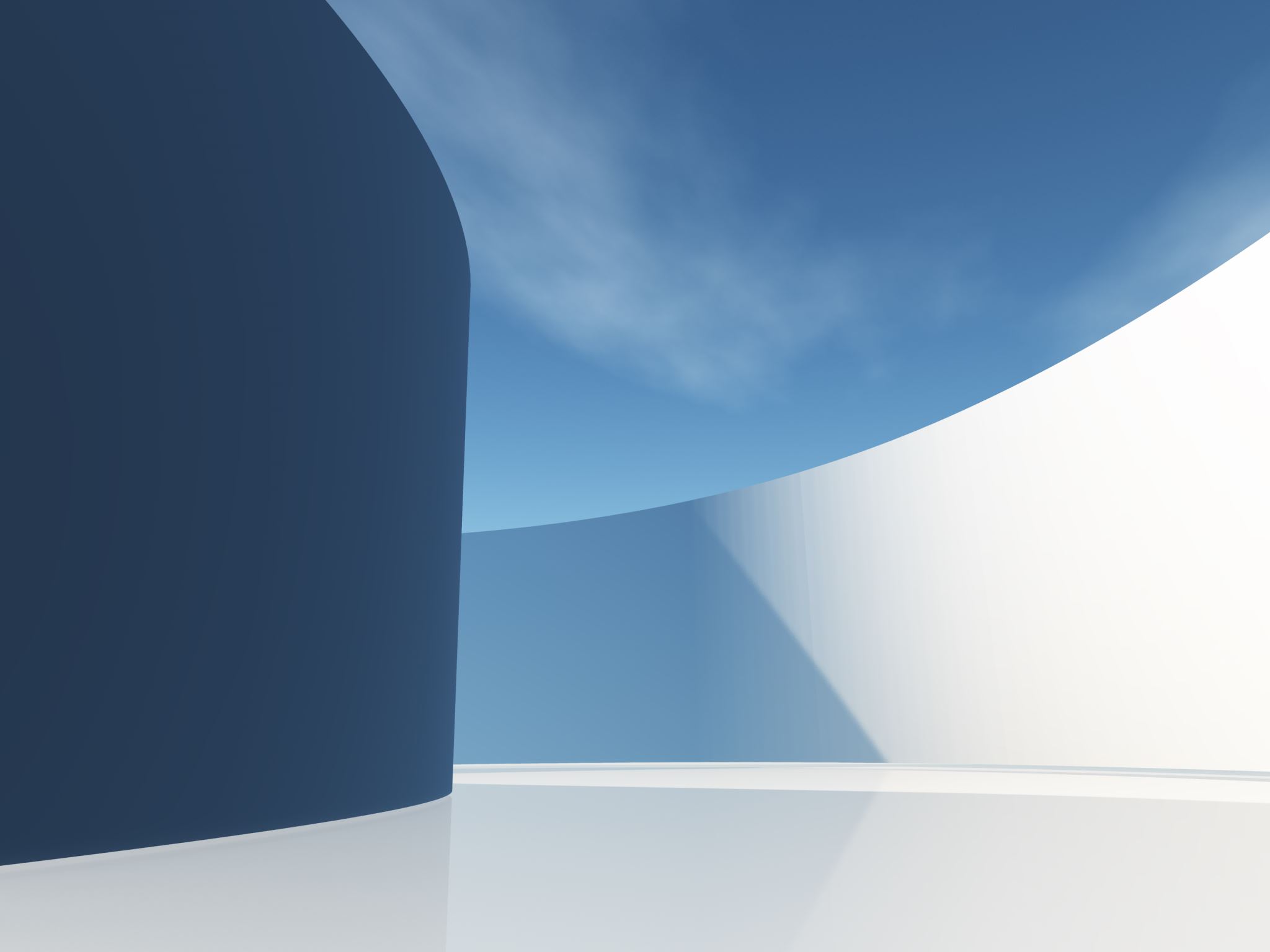 Commission on Mental Health and Substance Misuse Disorder 
Children and Youth Behavioral Health Sub-Committee 
August 2023
Specialized therapeutic group care overview
Specialized Therapeutic group care (STGC)
Definition: 24-hour live-in residential programs providing community-based mental health services in a group setting for up to twelve children who may safely attend school and participate in activities in the community
One of 3 state funded residential treatment options for children in the State of Florida
Level of care in terms of structure and security is between therapeutic foster care (TFC) (home environment) and Statewide Inpatient Psychiatric Program (SIPP) (locked hospital environment)
Utilized as a less restrictive level of care for children transitioning from SIPP or to intervene prior to SIPP placement and for children who need more intensive services and structure than TFC provides
Complicated and disjointed system of licensing and regulation
Department of Children and Families
Responsible for Florida Administrative Code 65E-9 – Licensing of Residential Treatment Centers
Agency of Healthcare Administration/Medicaid
Responsible for licensing
Credentials all providers
Responsible for Florida Administrative Code 59G-4.295 – Therapeutic Group Care Services
Regulatory Oversight
Funding and Contracting
Accessing Specialized Therapeutic Group Care (FAC 65E-9.008)
Non-Dependent Children
Dependent Children
Recommendation by a multidisciplinary team  for examination and assessment for suitability for residential treatment
Assessment by a clinical psychologist or by a psychiatrist licensed to practice in the State of Florida, with experience or training in children’s disorders
Recommendation by a multidisciplinary team  for examination and assessment for suitability for residential treatment
Suitability assessment by a qualified evaluator as defined in Section 39.407(6)(b), F.S 
Court order authorizing placement, in accordance with Section 39.407, F.S., and the Amendment to the Rules of Juvenile Procedure, FLA. R. JUV. P. 8.350
For children currently in a residential treatment placement, recommendations of the facility treatment team may serve as authorization for placement in therapeutic group homes
Challenges
No single organization responsible to ensure adequate capacity of high quality, innovative therapeutic group care to meet the needs of current complex children in the State of Florida
No consistent formal statewide data or reporting on access, utilization, and effectiveness
Burdensome licensing restrictions and requirements
Loss of capacity 
134 beds in 2015 to 112 beds in 2023
8 providers in 2015 to 5 providers in 2023
Insufficient and stagnant reimbursement rates impede:
Recruiting and retaining psychiatrists, nurses, and other qualified staff due to low wages
Accessing affordable property
Obtaining and maintaining increased liability coverage
Provision of ancillary services (mentoring, equestrian therapy, vocational services)
Lack of specialized services for
Sexually reactive
Developmentally delayed
Aggressive behaviors (Conduct Disorder, Oppositional Defiant Disorder)
Recommendations
Designate one state agency as responsible for documenting, summarizing, and reporting to the legislature annually on statewide access, utilization, and effectiveness
Regular review and analysis of reimbursement rates 
Review and revise FAC 65E-9
Collaborative effort among AHCA, DCF,  MEs, CBC lead agencies, MMAs and service providers to define and develop an effective and adequate continuum of care
Care coordination to guide families to appropriate, early and non-residential treatment interventions and residential treatment when indicated
Expanded residential options including Respite and Short-term Residential Treatment (SRT) 
STGC for specialized targeted populations